IŠČEM zmanjševanec
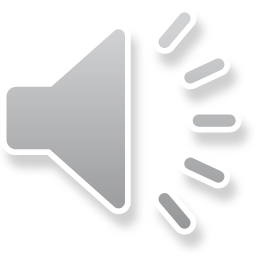 Oš Notranjski odred cerknica
Učiteljice 3. razreda
odštevanje
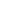 10    -    6    =   4
                 Zmanjševanec        odštevanec             razlika
Mama je imela nekaj bonbonov. tini je dala 5 bonbonov. Ostalo ji je 7 bonbonov.  Koliko bonbonov je imela mama?
-  5   = 7
izračunamo tako:      7  +  5  =
in dobimo:               12  -  5  =  7
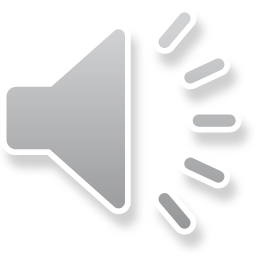 Zapis v zvezek:Iščem zmanjševanec
-     5    =     7
       
                     zmanjševanec – odštevanec  =  razlika
 
     7   +   5   = 12    →   12    -    5     =     7
Izračunaj.
-   43  = 15
                          -   27  = 41
                          -   13  = 67
                          -   59  = 28
Veselo na delo